ISTITUTO COMPRENSIVO III PONTE – SICILIANO DI POMIGLIANO D’ ARCOGEOGRAFIA IE
INDICATORI SPAZIALI
DONCENTE: DE LUCA ANNUNZIATA
INDICATORI SPAZIALI
Per indicare la posizione nello spazio di una persona, un animale o una cosa usiamo queste paroline
DENTRO - FUORI
SOPRA - SOTTO
DOVANTI - INDIETRO
VICINO - LONTANO
IN ALTO - IN BASSO
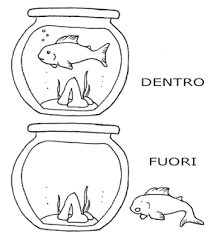 Nella prima immagine vediamo il pesce
è DENTRO l’acquario, nella seconda il 
pesce è FUORI dall’acquario

Il bimbo è IN BASSO, la bimba è IN ALTO

La pecora è AVANTI alla staccionata, la 
pecora è DIETRO la staccionata

Nella prima immagine la capra è SOPRA 
il tavolo, nella seconda la capra è SOTTO 
il tavolo

La prima pecora è VICINA al cespuglio, 
la seconda pecora è LONTANA dal 
cespuglio
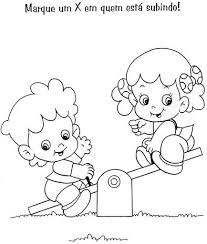 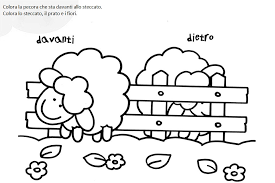 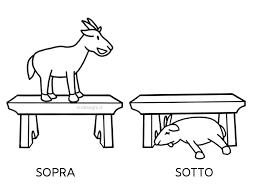 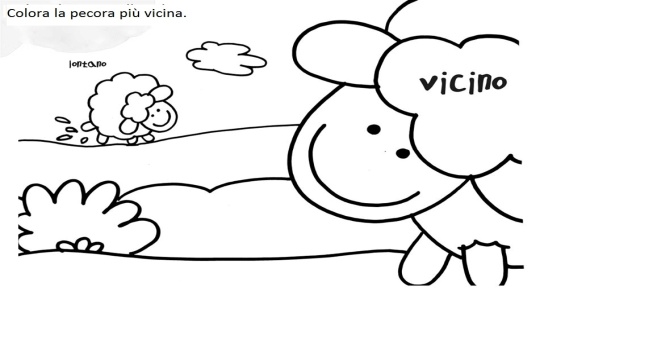